gelijkenis van de verloren zoon
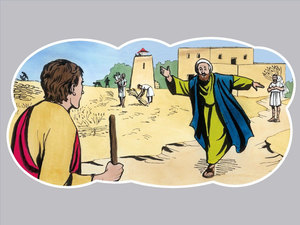 5 augustus 2018
Hendrik Ido Ambacht
Lukas 15
1 Al de tollenaars en de zondaars nu kwamen bij Hem om Hem te horen.
2 En de Farizeeën en de schriftgeleerden morden onder elkaar en zeiden: Deze Man ontvangt zondaars en eet met hen.
3 En Hij sprak deze gelijkenis tot hen en zei:

Gelijkenis van het verloren schaap
4 Welk mens onder u die honderd schapen heeft en er één van verliest, verlaat niet de negenennegentig in de woestijn en gaat achter het verlorene aan, totdat hij het vindt?
5 En als hij het gevonden heeft, legt hij het vol blijdschap op zijn schouders.
6 En als hij thuiskomt, roept hij zijn vrienden en buren bijeen en zegt tegen hen: Wees blij met mij, want ik heb mijn schaap gevonden, dat verloren was.
7 Ik zeg u dat er evenzo blijdschap zal zijn in de hemel over één zondaar die zich bekeert, meer dan over negenennegentig rechtvaardigen, die de bekering niet nodig hebben.
Lukas 15

Gelijkenis van de verloren penning
8 Of welke vrouw, die tien penningen heeft en één penning verliest, steekt niet een lamp aan en veegt het huis en zoekt zorgvuldig, totdat zij die vindt?
9 En als zij hem gevonden heeft, roept zij haar vriendinnen en buurvrouwen bijeen en zegt: Wees blij met mij, want ik heb de penning gevonden die ik verloren had.
10 Zo zeg Ik u, is er blijdschap vóór de engelen van God over één zondaar die zich bekeert.
Lukas 15

Gelijkenis van de verloren penning
8 Of welke vrouw, die tien penningen heeft en één penning verliest, steekt niet een lamp aan en veegt het huis en zoekt zorgvuldig, totdat zij die vindt?
9 En als zij hem gevonden heeft, roept zij haar vriendinnen en buurvrouwen bijeen en zegt: Wees blij met mij, want ik heb de penning gevonden die ik verloren had.
10 Zo zeg Ik u, is er blijdschap vóór de engelen van God over één zondaar die zich bekeert.
Ruben
2. Simeon
3. Levi
4. Juda
5. Zebulon
6. Issakar
7. Dan
8. Gad
9. Aser
10. Naftali
11. Jozef 	 	- Manasse
			- Efraïm	
12. Benjamin
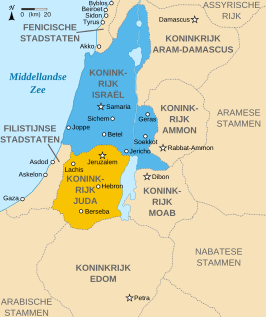 10 stammenrijk
Israël
Efraïm
2 stammenrijk
Juda
Lukas 15

Gelijkenis van de verloren zoon
11 En Hij zei: Een zeker mens had twee zonen.
12 En de jongste van hen zei tegen zijn vader: Vader, geef mij het deel van de goederen dat mij toekomt. En hij verdeelde zijn vermogen onder hen.
Jeremia 31

9 (…) Ik ben Israël tot een Vader,
en Efraïm – Mijn eerstgeborene is hij.
10 Hoor het woord van de HEERE, heidenvolken,
verkondig het in de kustlanden van ver weg,
en zeg:
Hij Die Israël verstrooid heeft, zal het weer bijeenbrengen
en het hoeden, zoals een herder zijn kudde hoedt.
Jeremia 31

9 (…) Ik ben Israël tot een Vader,
en Efraïm – Mijn eerstgeborene is hij.
10 Hoor het woord van de HEERE, heidenvolken,
verkondig het in de kustlanden van ver weg,
en zeg:
Hij Die Israël verstrooid heeft, zal het weer bijeenbrengen
en het hoeden, zoals een herder zijn kudde hoedt.

(…)
31 Zie, er komen dagen, spreekt de HEERE, dat Ik met het huis van Israël en met het huis van Juda een nieuw verbond zal sluiten,
Hosea 7
8 Efraïm vermengt zich met de volken….
Hosea 8
8 Verslonden is Israël!
Zij zijn nu onder de heidenvolken
als een vat waaraan niemand waarde hecht,
9 want zíj gingen naar Assyrië:
een wilde ezel houdt zich afgezonderd,
maar Efraïm zoekt hulp bij minnaars.
10 Ook al zoeken zij hulp bij heidenvolken,
toch zal Ik hen nu bijeenbrengen.
Lukas 15

Gelijkenis van de verloren zoon
11 En Hij zei: Een zeker mens had twee zonen.
12 En de jongste van hen zei tegen zijn vader: Vader, geef mij het deel van de goederen dat mij toekomt. En hij verdeelde zijn vermogen onder hen.
Mattheus 21

28 Maar wat denkt u? Iemand had twee zonen, en hij ging naar de eerste en zei: Zoon, ga vandaag in mijn wijngaard werken.
29 Maar hij antwoordde en zei: Ik wil niet. Later kreeg hij berouw en ging erheen.
30 En hij ging naar de tweede en zei hetzelfde, en deze antwoordde en zei: Ik ga, heer! Maar hij ging niet.
31 Wie van deze twee heeft de wil van de vader gedaan? Zij zeiden tegen Hem: De eerste. Jezus zei tegen hen: Voorwaar, Ik zeg u dat de tollenaars en de hoeren u voorgaan in het Koninkrijk van God.
32 Want Johannes is bij u gekomen in de weg van de gerechtigheid, en u hebt hem niet geloofd; maar de tollenaars en de hoeren hebben hem geloofd; en hoewel u dat zag, hebt u later geen berouw gehad zodat ook u hem geloofde.
Lukas 15
13 En niet veel dagen daarna maakte de jongste zoon alles te gelde en reisde weg naar een ver land en verkwistte daar zijn vermogen in een losbandig leven.
30 Maar nu deze zoon van u gekomen is, die uw bezit met hoeren opgemaakt heeft…..

	> Hoer(erij) in de Schrift = dienen van andere goden  de natiën
Lukas 15
14 En toen hij er alles doorgebracht had, kwam er een zware hongersnood in dat land en begon hij gebrek te lijden.
Lukas 15
15 En hij ging heen en voegde zich bij één van de burgers van dat land, en die stuurde hem naar zijn akkers om de varkens te weiden.
16 En hij verlangde ernaar zijn buik te vullen met de schillen, die de varkens aten, maar niemand gaf hem die.
Lukas 15
17 En nadat hij tot zichzelf gekomen was, zei hij: Hoeveel dagloners van mijn vader hebben brood in overvloed en ik kom om van honger.
Jeremia 31
18 Ik heb zeker gehoord dat Efraïm zichzelf beklaagt:
U hebt mij gestraft, ik ben gestraft als een ongetemd kalf.
Bekeer mij, dan zal ik bekeerd zijn, want U bent de HEERE, mijn God.
19 Want nadat ik bekeerd was, heb ik berouw gekregen.
Nadat ik met mijzelf bekend ben gemaakt, heb ik mij op de heup geslagen.
Ik ben beschaamd, ja, ook te schande geworden, omdat ik de smaad van mijn jeugd meedraag.
20 Is Efraïm voor Mij niet een dierbare zoon, is hij voor Mij niet een lievelingskind?
Want zo dikwijls als Ik tot hem spreek, denk Ik nog voortdurend aan hem.
Daarom is Mijn binnenste bewogen over hem, Ik zal Mij zeker over hem ontfermen,
spreekt de HEERE.
Lukas 15
18 Ik zal opstaan en naar mijn vader gaan en tegen hem zeggen: Vader, ik heb gezondigd tegen de hemel en tegenover u.
19 En ik ben het niet meer waard uw zoon genoemd te worden. Maak mij als één van uw dagloners.
Lukas 15
20 En hij stond op en ging naar zijn vader. En toen hij nog ver van hem verwijderd was, zag zijn vader hem en deze was met innerlijke ontferming bewogen en hij snelde hem tegemoet, viel hem om de hals en kuste hem.
Lukas 15
20 En hij stond op en ging naar zijn vader. En toen hij nog ver van hem verwijderd was, zag zijn vader hem en deze was met innerlijke ontferming bewogen en hij snelde hem tegemoet, viel hem om de hals en kuste hem.
Jeremia 31
10 Hoor het woord van de HEERE, heidenvolken,
verkondig het in de kustlanden van ver weg.
Lukas 15
21 En de zoon zei tegen hem: Vader, ik heb gezondigd tegen de hemel en tegenover u. Ik ben niet meer waard uw zoon genoemd te worden.
22 Maar de vader zei tegen zijn dienaren: Haal het beste gewaad tevoorschijn en trek het hem aan en geef hem een ring aan zijn hand en sandalen aan zijn voeten.
Lukas 15
21 En de zoon zei tegen hem: Vader, ik heb gezondigd tegen de hemel en tegenover u. Ik ben niet meer waard uw zoon genoemd te worden.
22 Maar de vader zei tegen zijn dienaren: Haal het beste gewaad tevoorschijn en trek het hem aan en geef hem een ring aan zijn hand en sandalen aan zijn voeten.
Genesis 41
42 Toen nam de farao zijn ring van zijn hand en deed hem aan Jozefs hand; hij liet hem kleren van fijn linnen aantrekken en hing een gouden keten om zijn hals.
Lukas 15
23 En breng het gemeste kalf en slacht het, en laten we eten en vrolijk zijn.
24 Want deze, mijn zoon, was dood en is weer levend geworden. En hij was verloren en is gevonden. En zij begonnen vrolijk te zijn.
Lukas 15
25 Zijn oudste zoon nu was op de akker. En toen hij dichter bij huis kwam, hoorde hij muziek en reidans.
26 En nadat hij één van de knechten bij zich geroepen had, vroeg hij wat er aan de hand was.
27 Deze nu zei tegen hem: Uw broer is gekomen en uw vader heeft het gemeste kalf geslacht, omdat hij hem weer gezond teruggekregen heeft.
28 Maar hij werd boos en wilde niet naar binnen gaan. Toen ging zijn vader naar buiten en spoorde hem aan.
Romeinen 10
19 Maar ik zeg: Heeft Israël het dan niet begrepen? Ten eerste is het Mozes die zegt: Ik zal u jaloers maken door wat geen volk is; door een onverstandig volk zal Ik u tot toorn verwekken.
Lukas 15
29 Maar hij antwoordde en zei tegen zijn vader: Zie, ik dien u al zoveel jaren en heb nooit uw gebod overtreden en u hebt mij nooit een bokje gegeven om met mijn vrienden vrolijk te zijn.
Lukas 15
30 Maar nu deze zoon van u gekomen is, die uw bezit met hoeren opgemaakt heeft, hebt u voor hem het gemeste kalf geslacht.
31 En hij zei tegen hem: Kind, jij bent altijd bij mij en al het mijne is van jou.
32 Wij zouden dan vrolijk en blij moeten zijn, want deze broer van jou was dood en is weer levend geworden. En hij was verloren en is gevonden.